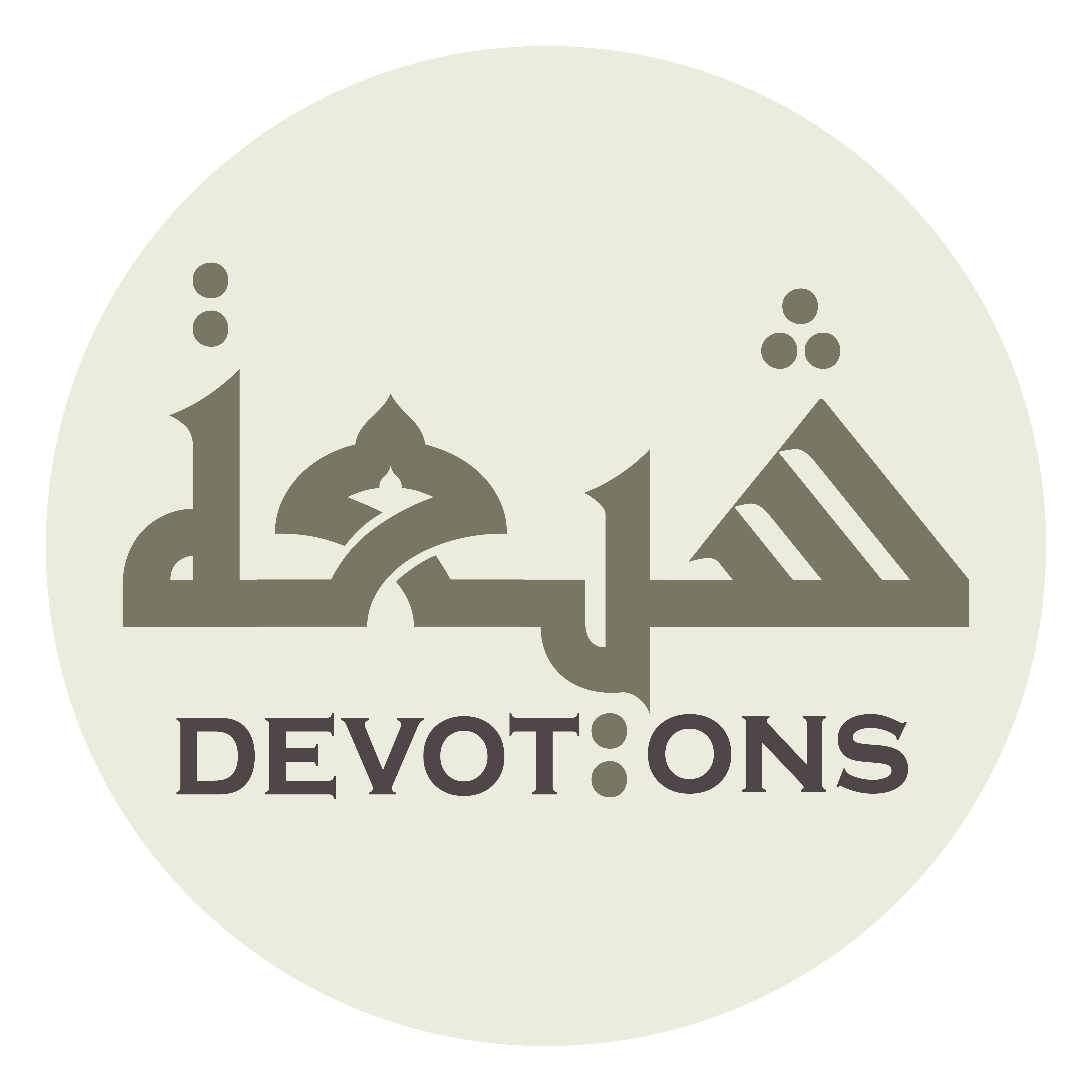 Dua Faraj
إِلٰهِيْ عَظُمَ الْبَلاءُ، وَبَرِحَ الْخَفَاءُ
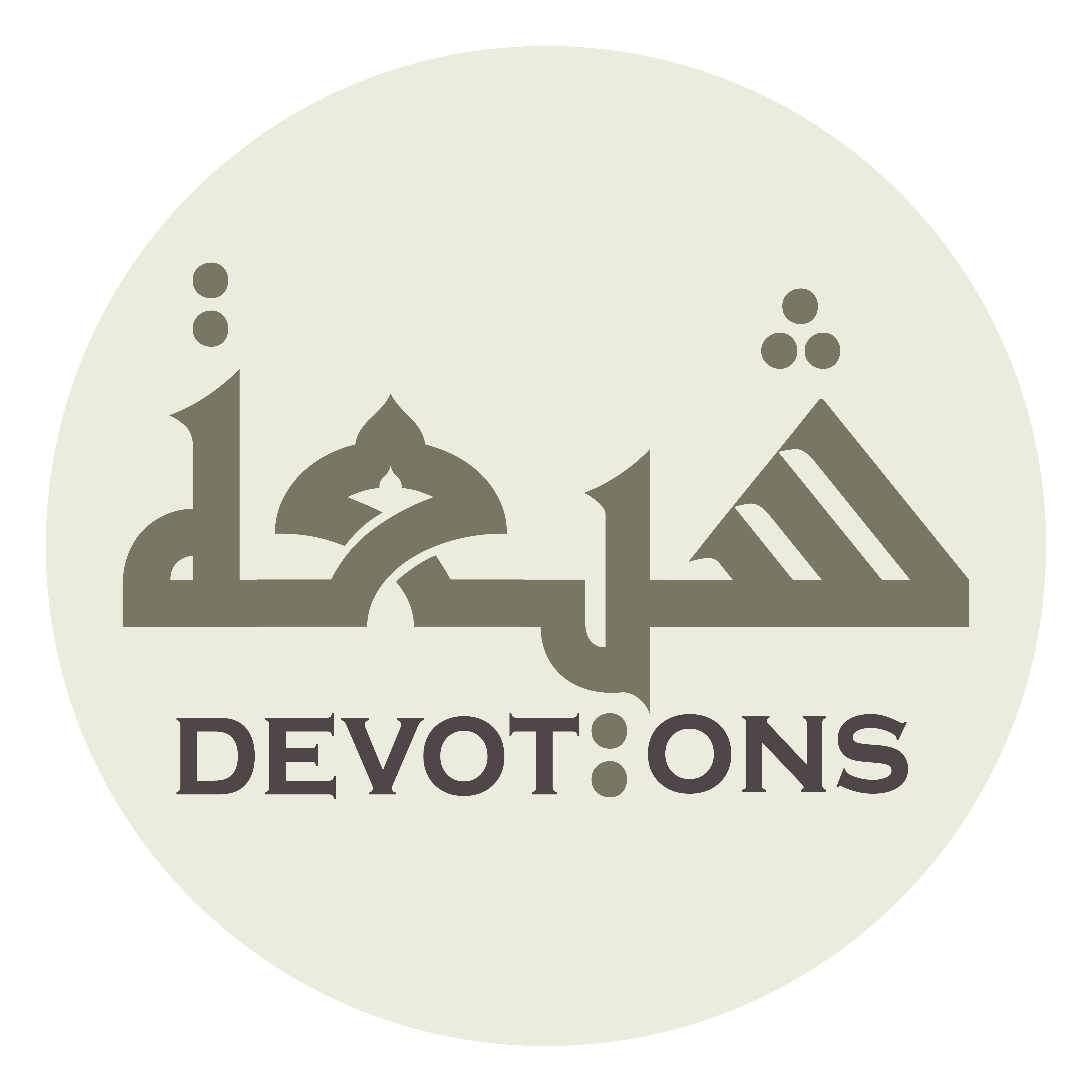 اَللَّهُمَّ صَلِّ عَلَى مُحَمَّدٍ وَ آلِ مُحَمَّدٍ

allāhumma ṣalli `alā muḥammadin wa āli muḥammad

O' Allāh send Your blessings on Muhammad and the family of Muhammad.
Dua Faraj
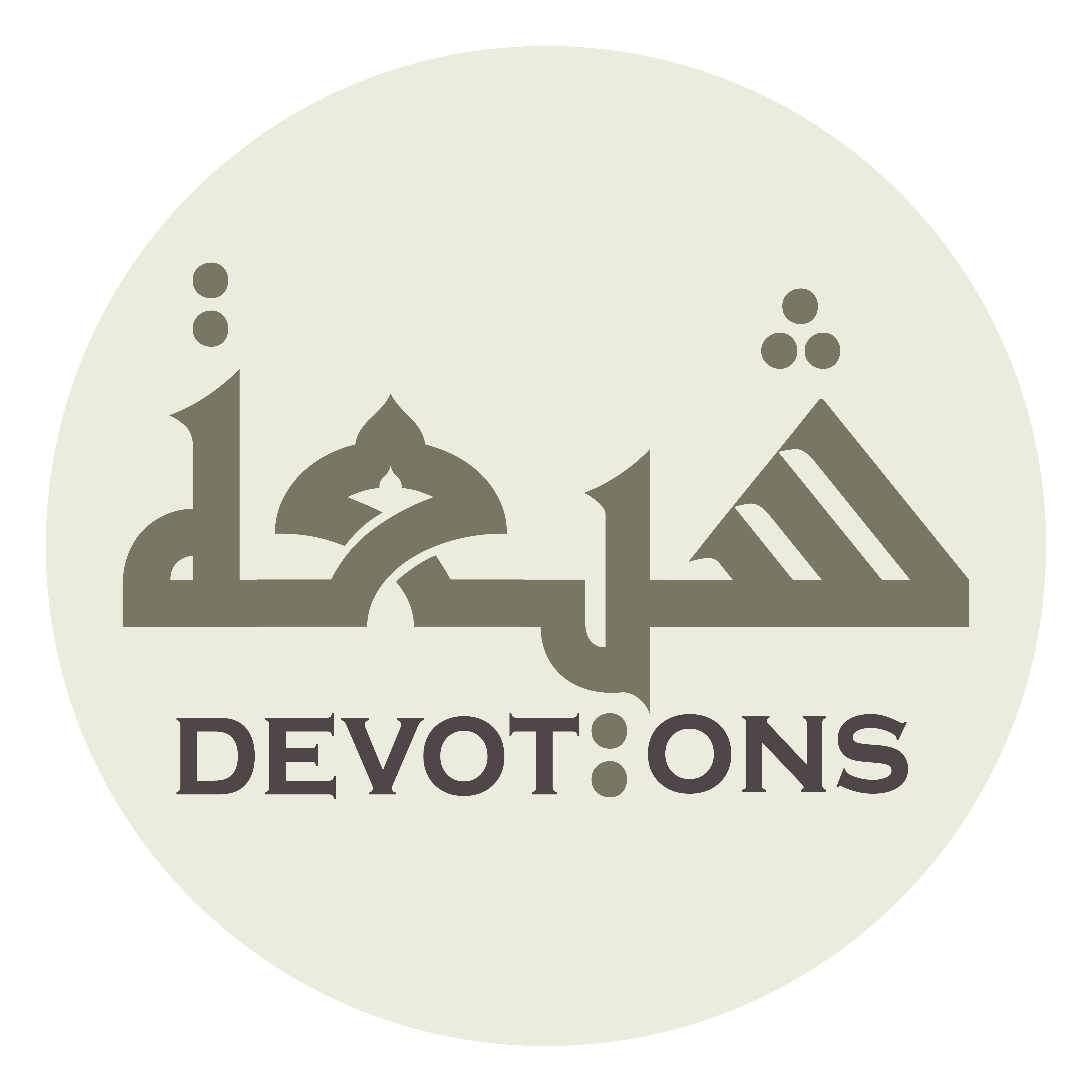 بِسْمِ اللَّـهِ الرَّحْمَـٰنِ الرَّحِيمِ

bismillāhir raḥmānir raḥīm

In the Name of Allāh,the All-beneficent, the All-merciful.
Dua Faraj
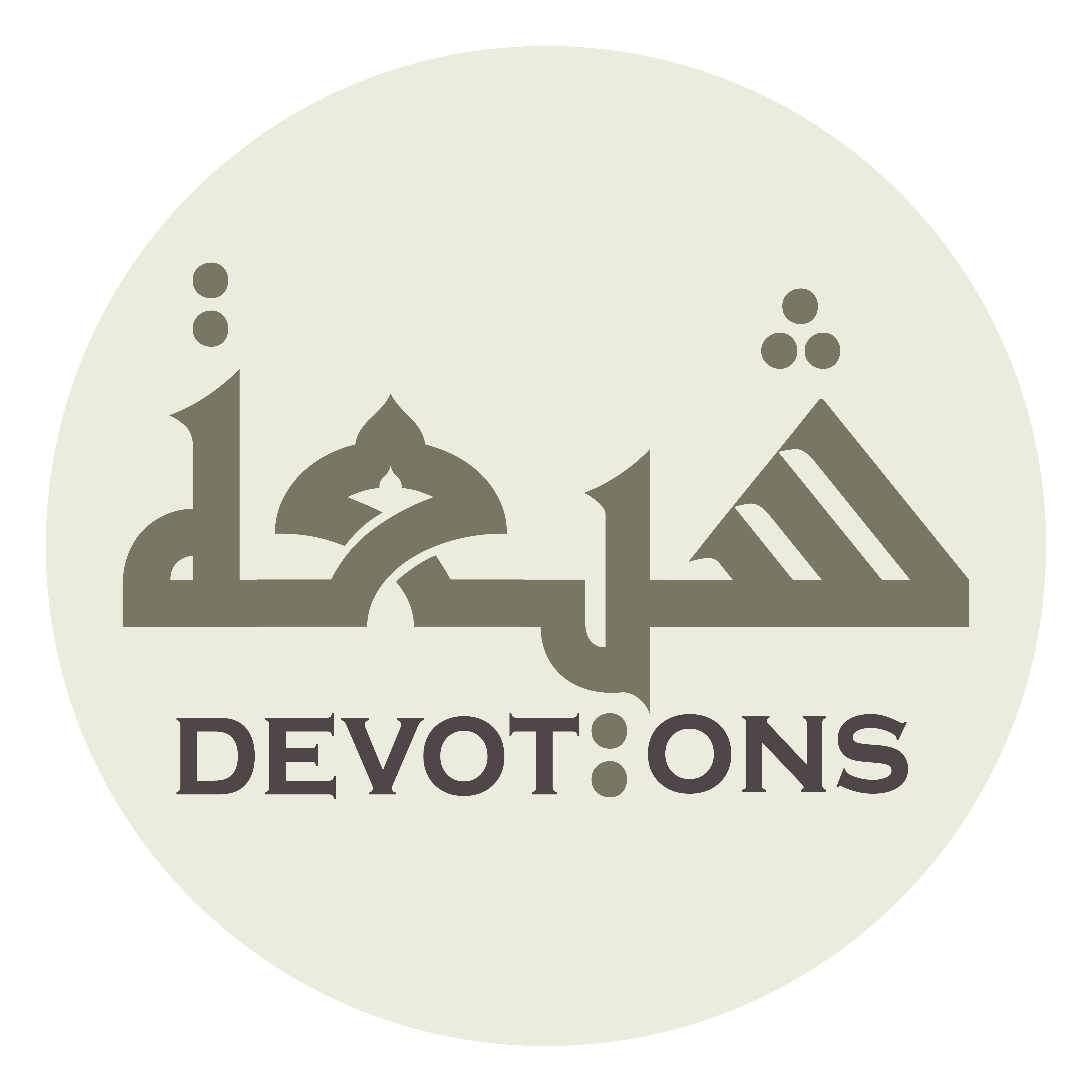 إِلٰهِيْ عَظُمَ الْبَلاءُ، وَبَرِحَ الْخَفَاءُ

ilāhī `aẓumal balā-u, wabariḥal khafā

O my Lord! The calamity has aggravated; the absence prolonged;
Dua Faraj
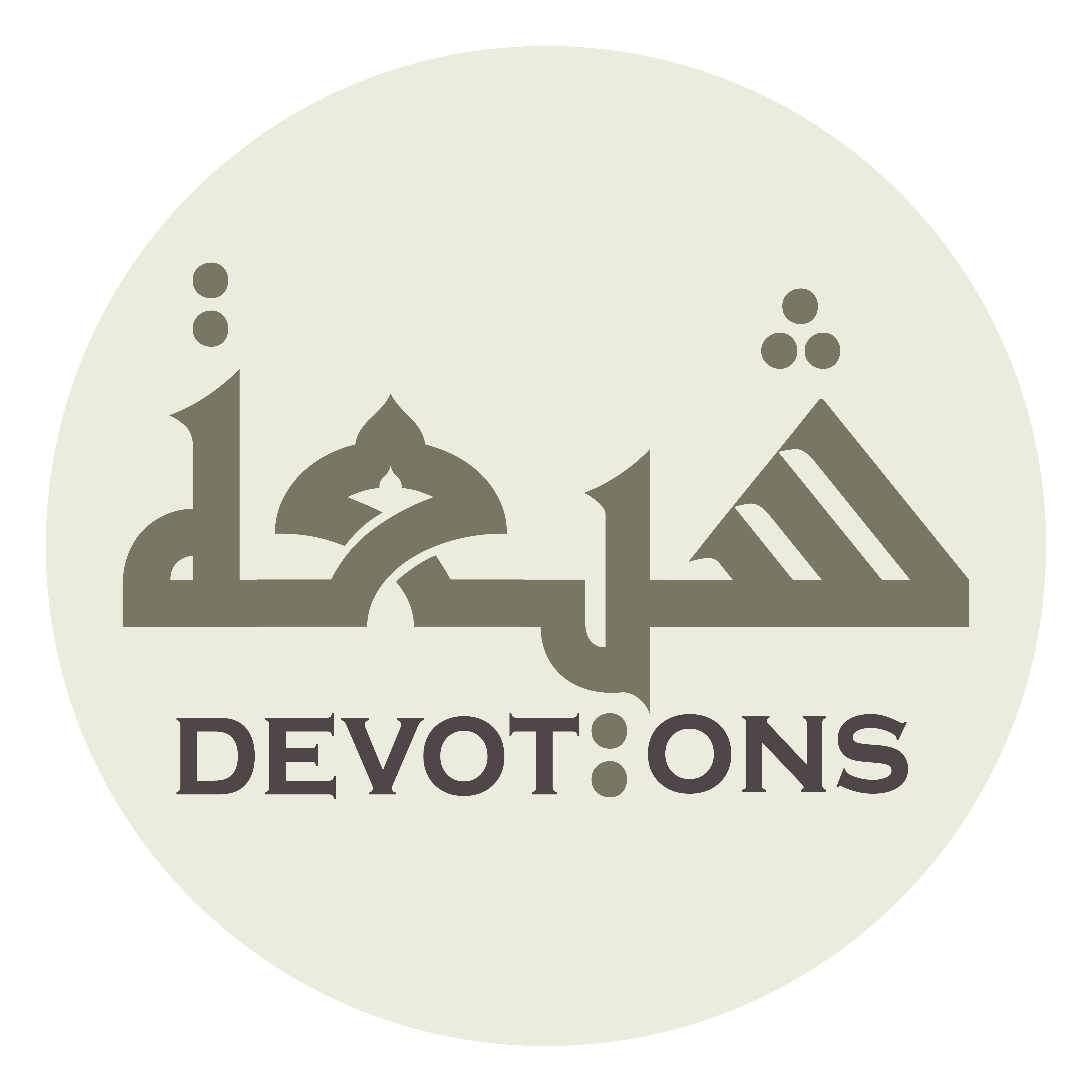 وَانْكَشَفَ الْغِطَاءُ، وَانْقَطَعَ الرَّجَاءُ

wankashafal ghiṭā-u, wanqaṭa`ar rajā

The curtain of modesty has been lifted; hope has been curtailed;
Dua Faraj
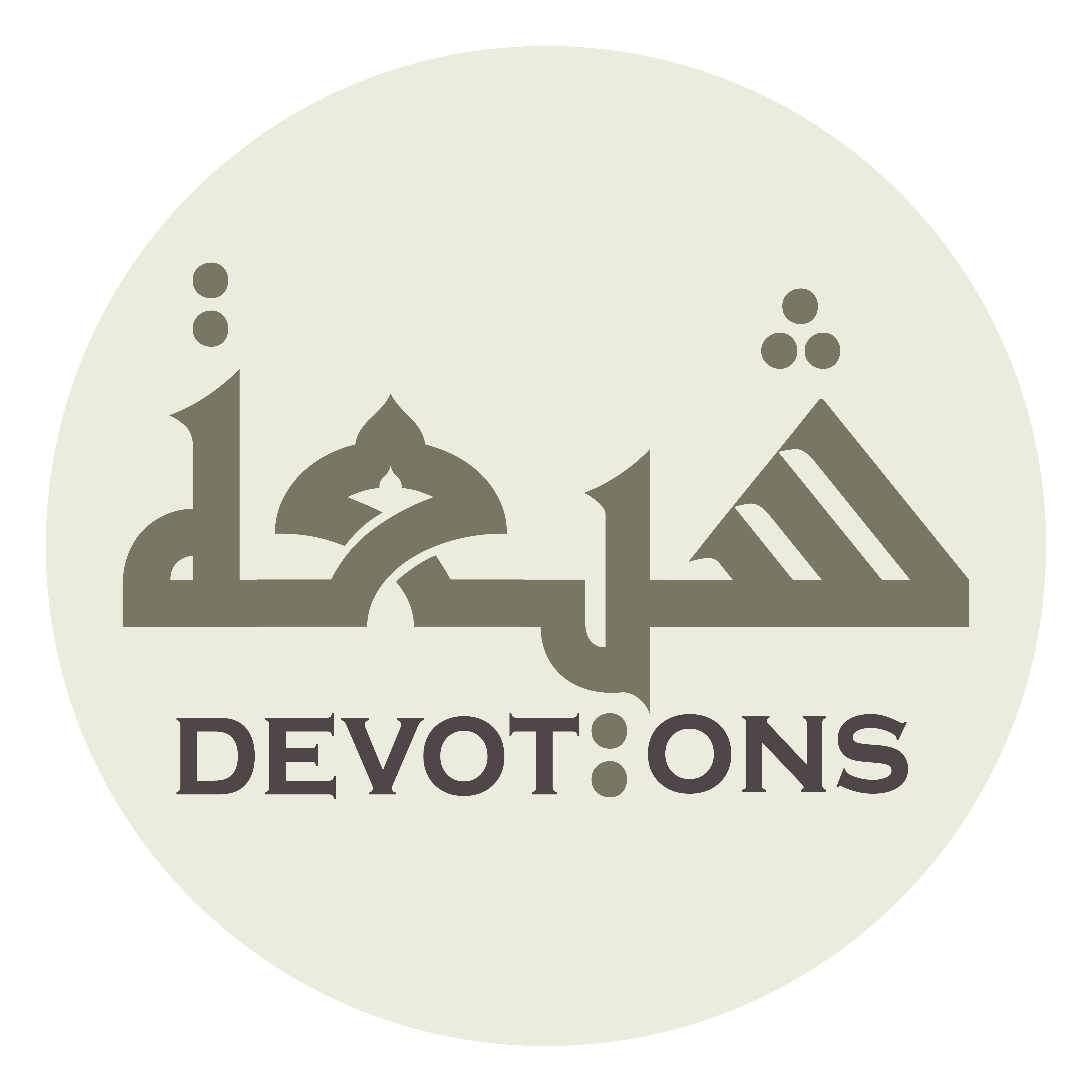 وَضَاقَتِ الْأَرْضُ، وَمُنِعَتِ السَّمَاءُ

waḍāqatil ar-ḍ, wamuni`atis samā

The earth has been narrow; and sky has been denied.
Dua Faraj
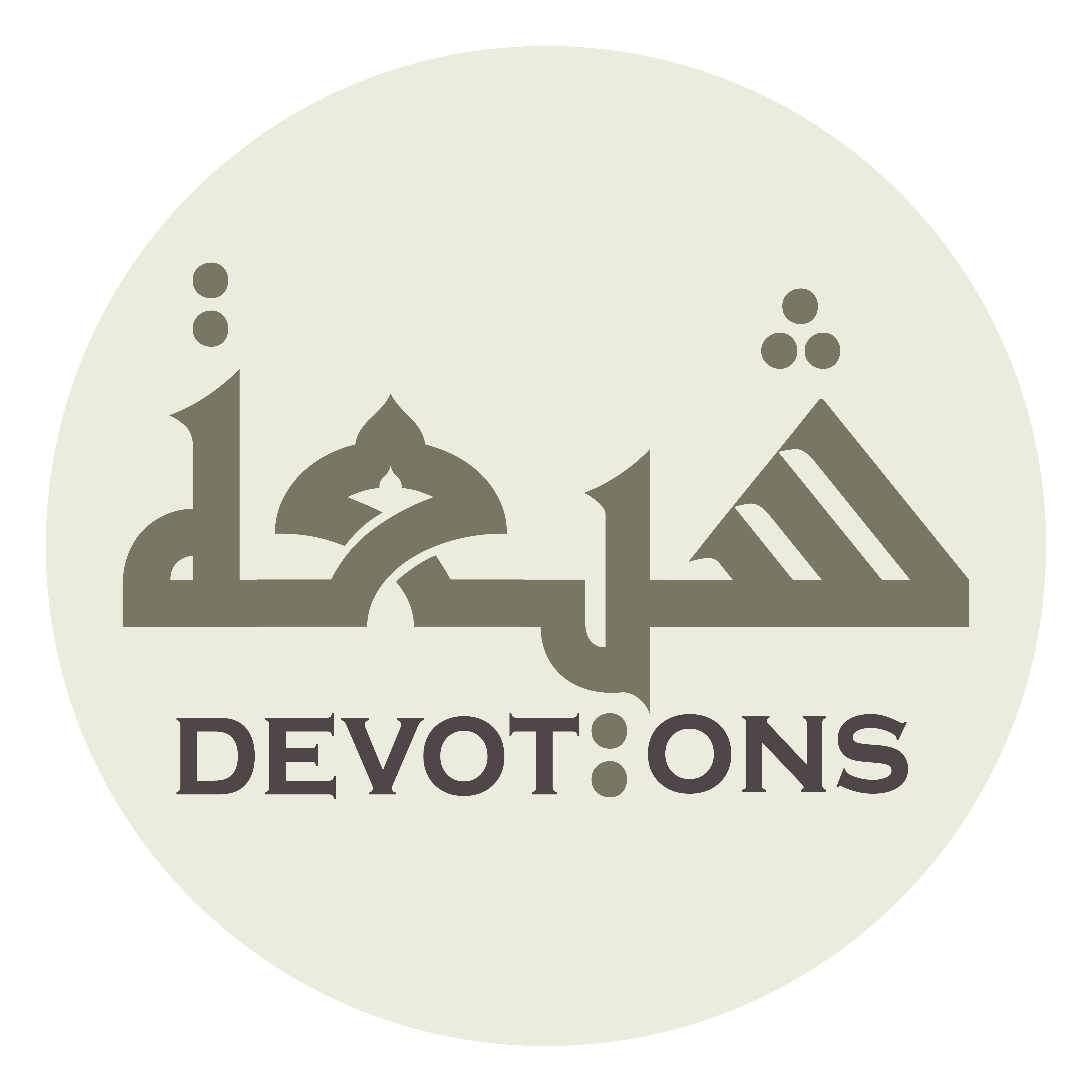 وَأَنْتَ الْمُسْتَعَانُ، وَإِلَيْكَ الْمُشْتَكىٰ

wa-antal musta`ān, wa-ilaykal mushtakā

And You are the One from whom help is sought and complaints are made
Dua Faraj
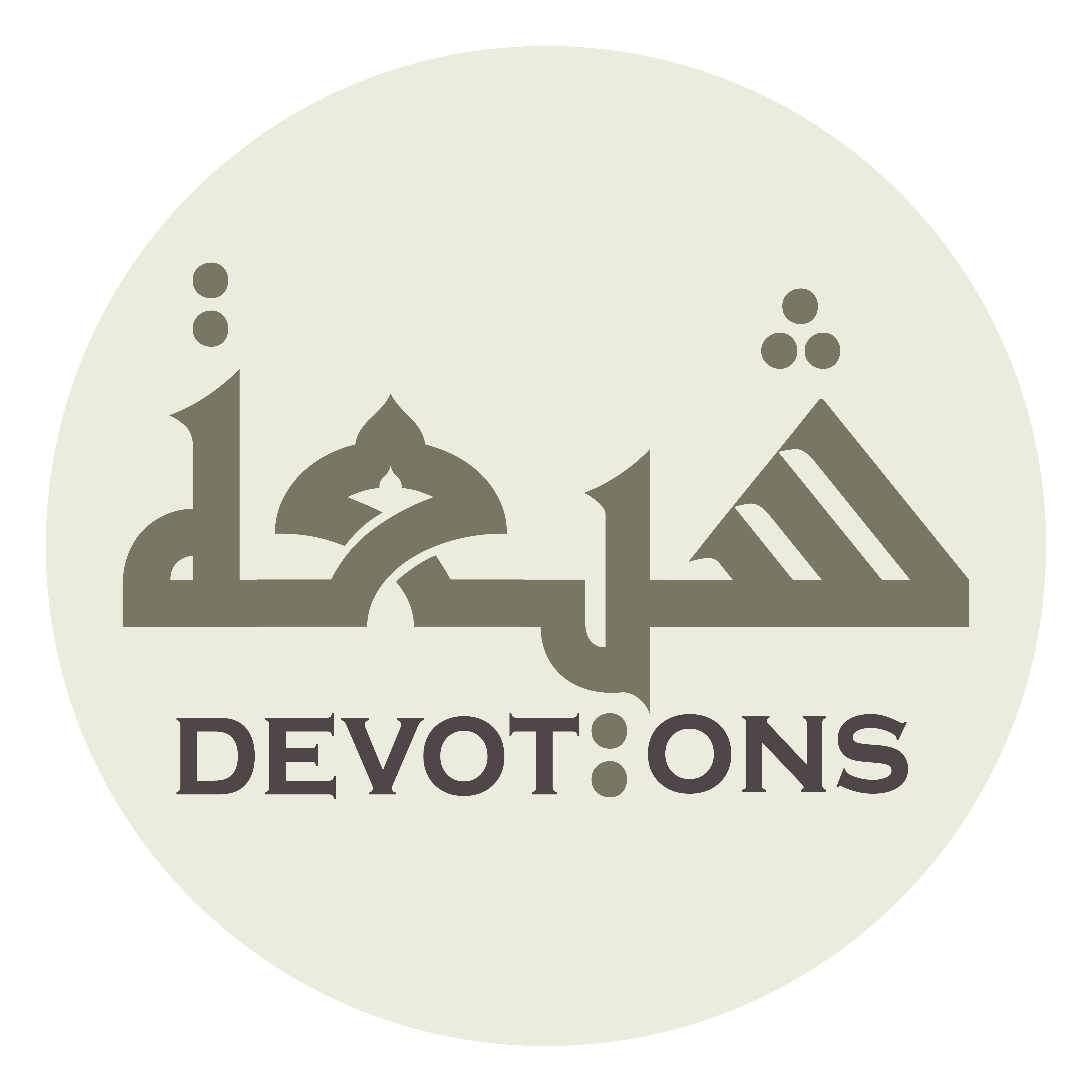 وَعَلَيْكَ الْمُعَوَّلُ فِيْ الشِّدَّةِ وَالرَّخَاءِ

wa`alaykal mu`awwalu fish shiddati war rakhā

And in You we trust in the times of difficulty.
Dua Faraj
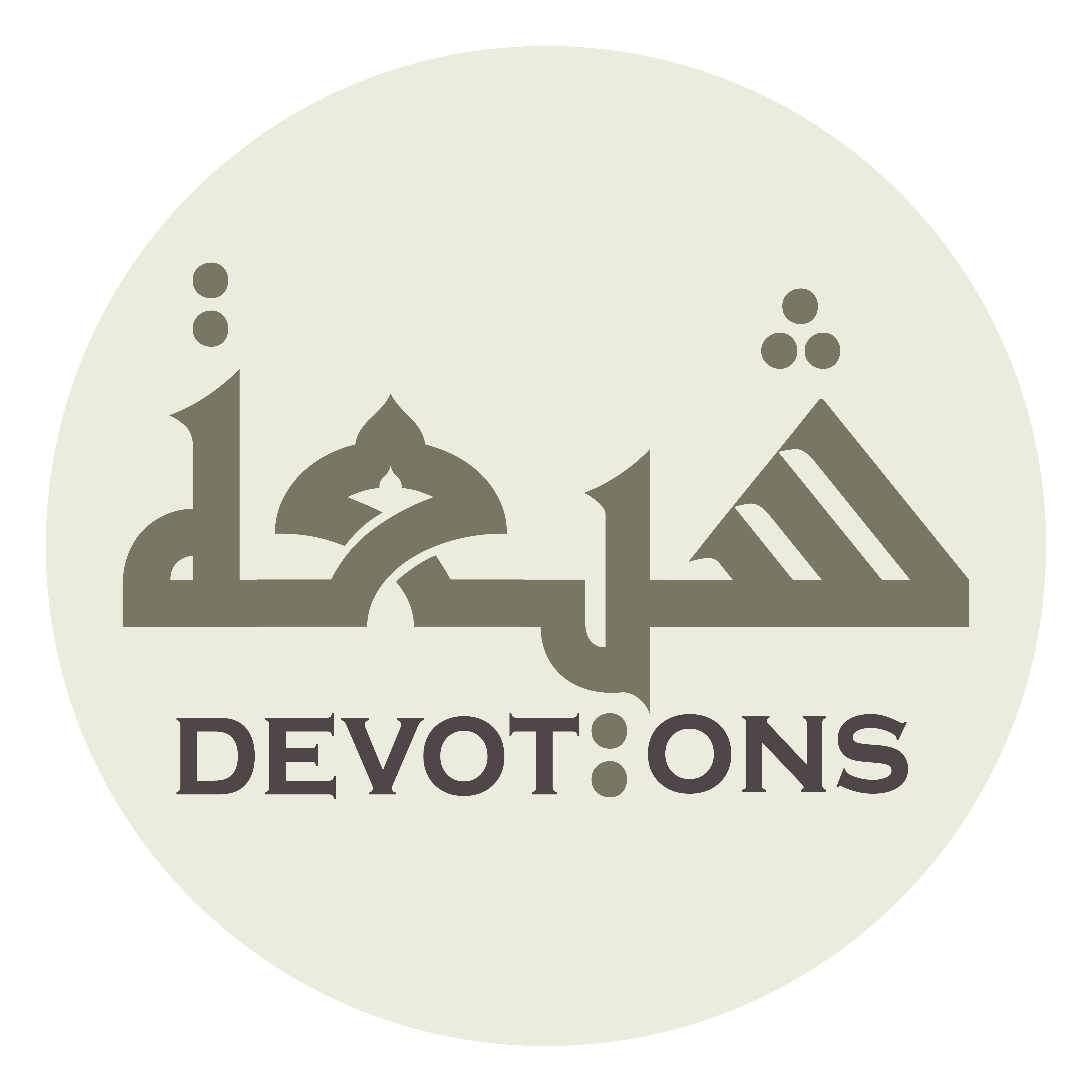 اَللَّهُمَّ صَلِّ عَلَى مُحَمَّدٍ وَ آلِ مُحَمَّدٍ

allāhumma ṣalli `alā muḥammadin wa āli muḥammad

O Allah! Send blessings upon Muhammad (S) and the progeny of Muhammad (S],
Dua Faraj
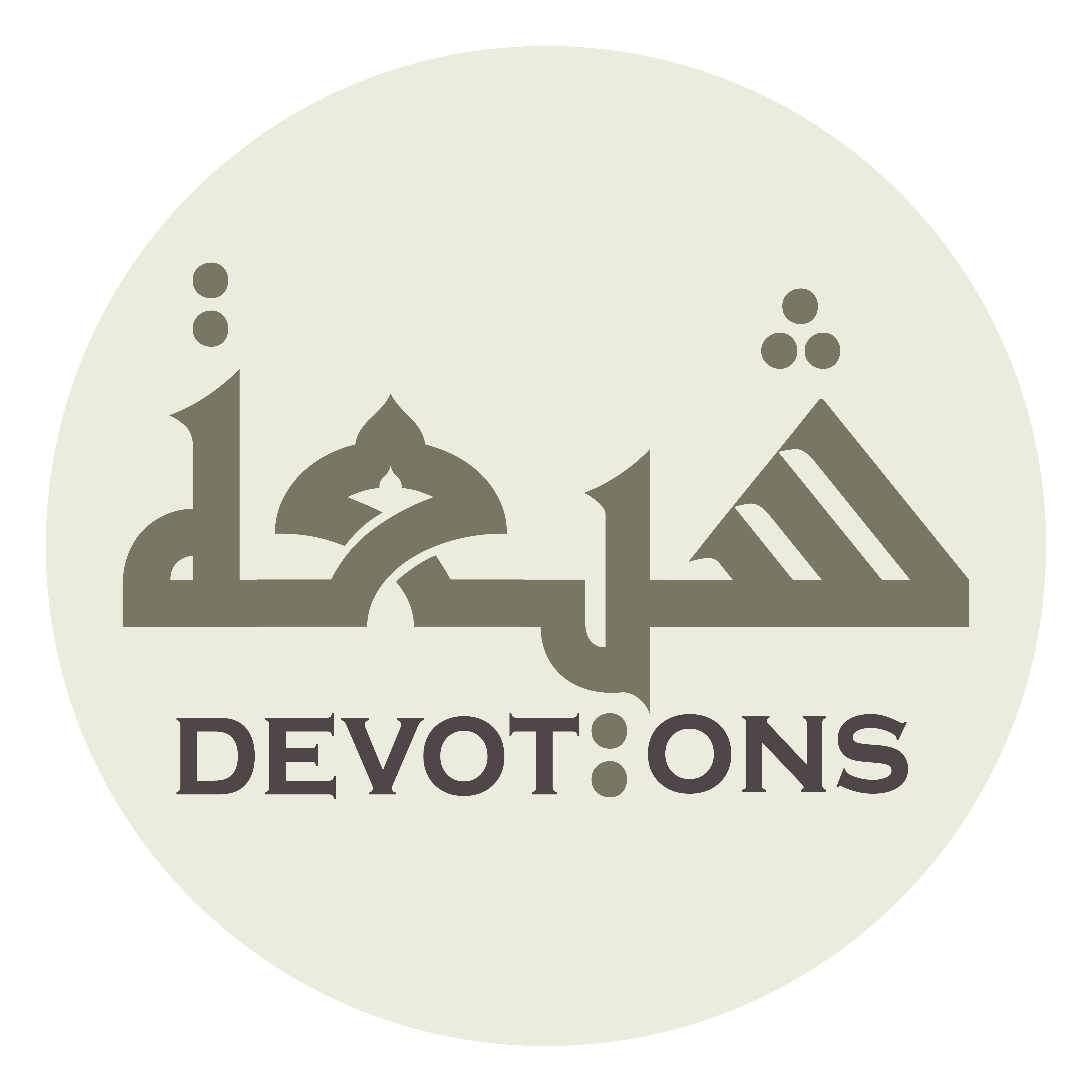 أُولِيْ الْأَمْرِ الَّذِيْنَ فَرَضْتَ عَلَيْنَا طَاعَتَهُمْ

ūlil amril ladhīna faraḍta `alaynā ṭā`atahum

The possessors of authority whose obedience you have enjoined upon us
Dua Faraj
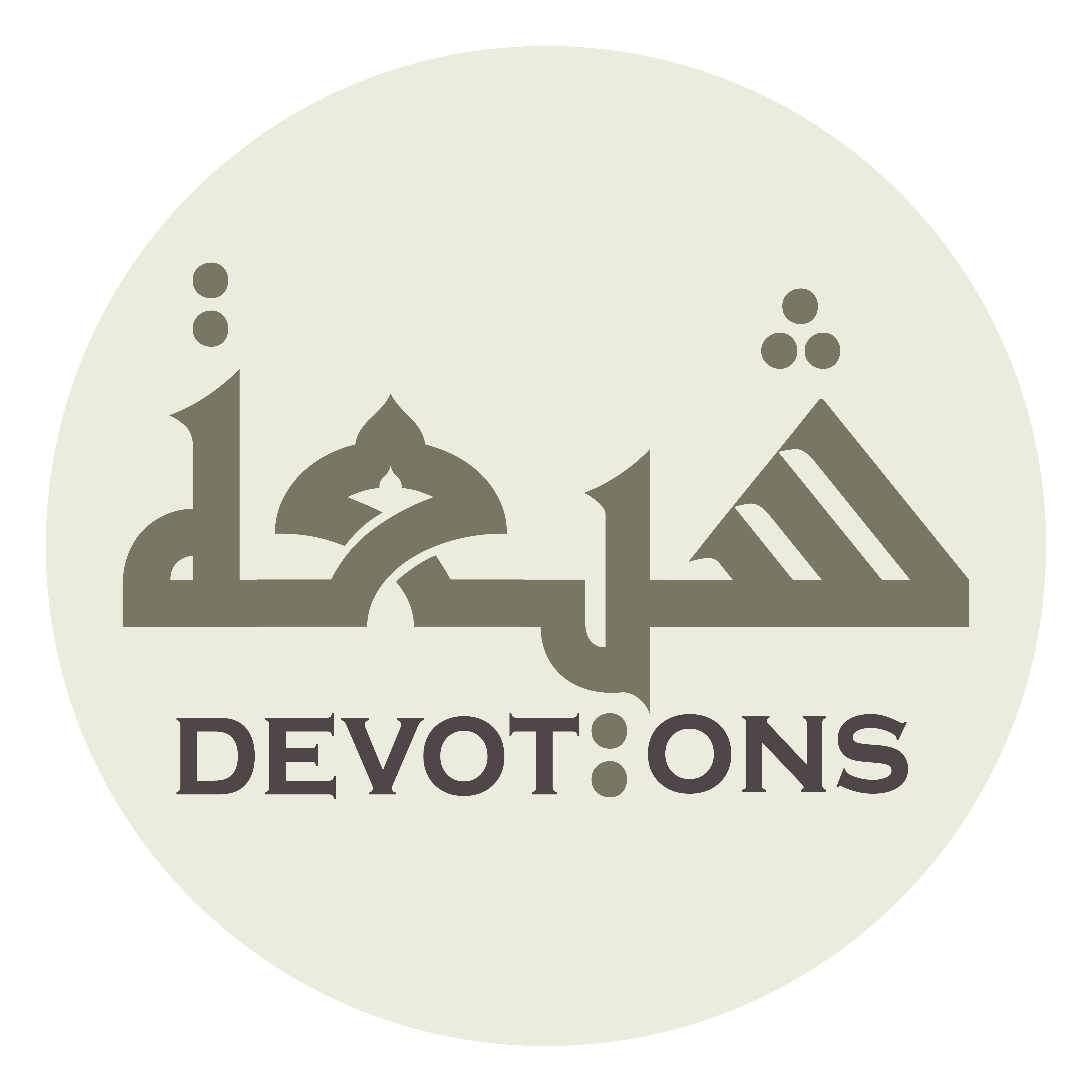 وَعَرَّفْتَنَا بِذٰلِكَ مَنْزِلَتَهُمْ

wa`arraftanā bidhālika manzilatahum

And by that made us aware of their position.
Dua Faraj
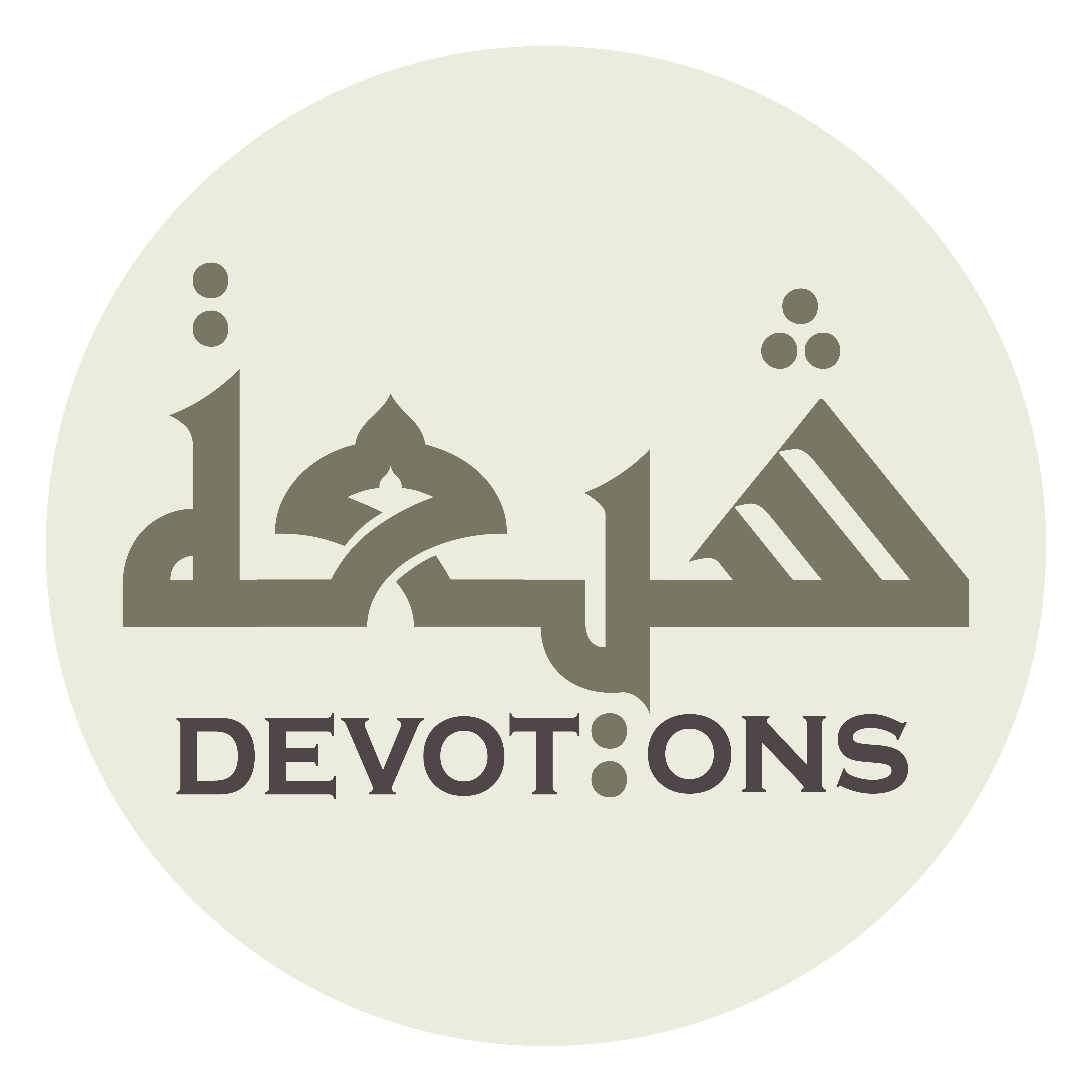 فَفَرِّجْ عَنَّا بِحَقِّهِمْ فَرَجًا عَاجِلًا قَرِيبًا كَلَمْحِ الْبَصَرِ أَوْ هُوَ أَقْرَبُ

fafarrij `annā biḥaqqihim farajan `ājilan qarīban kalamḥil baṣari aw huwa aqrab

Then make open for us, by their truth, an immediate opening, immediate as a wink or sooner.
Dua Faraj
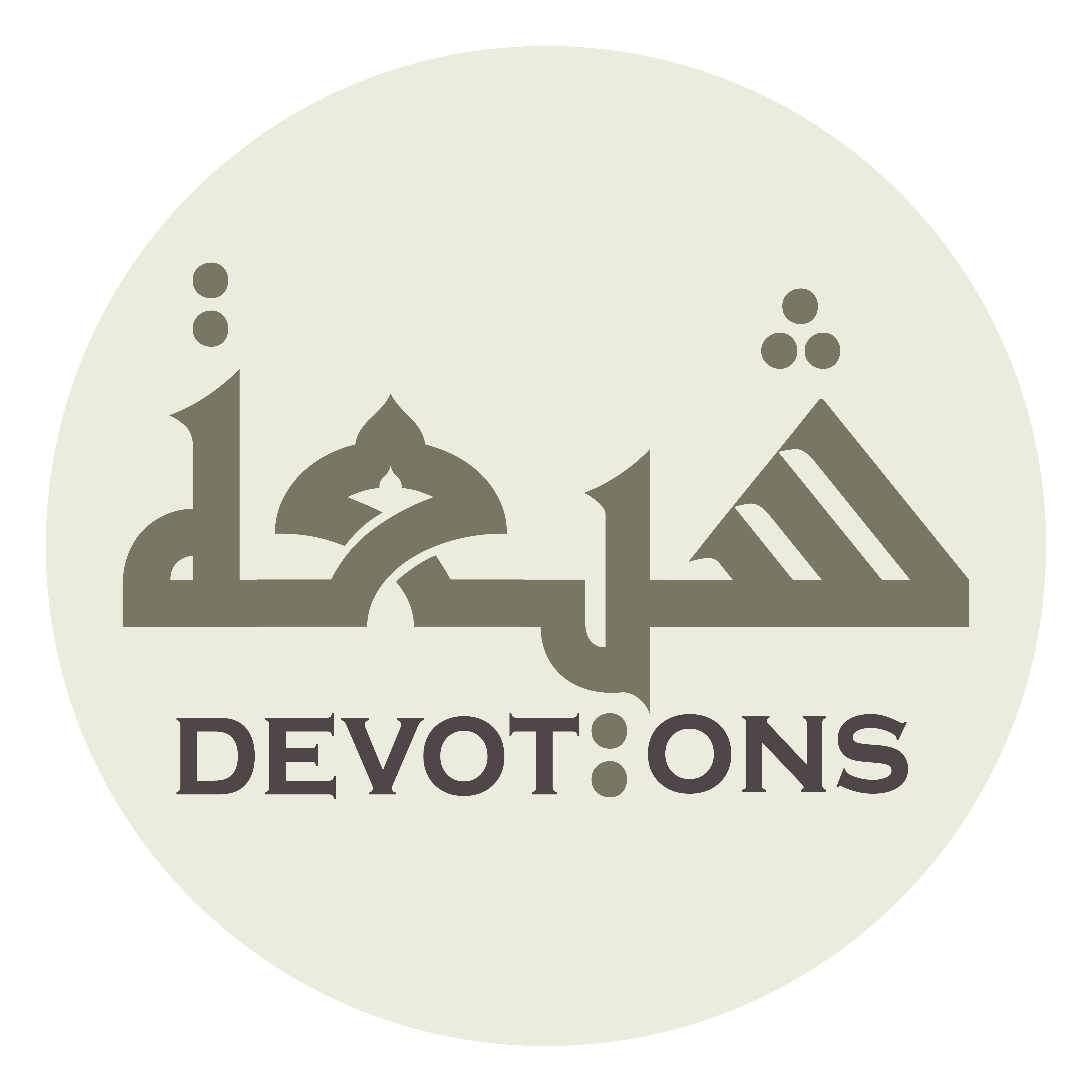 يَا مُحَمَّدُ يَا عَلِيُّ، يَا عَلِيُّ يَا مُحَمَّدُ

yā muḥammadu yā `aliyy, yā `aliyyu yā muḥammad

O Muhammad! O ‘Ali! O ‘Ali! O Muhammad!
Dua Faraj
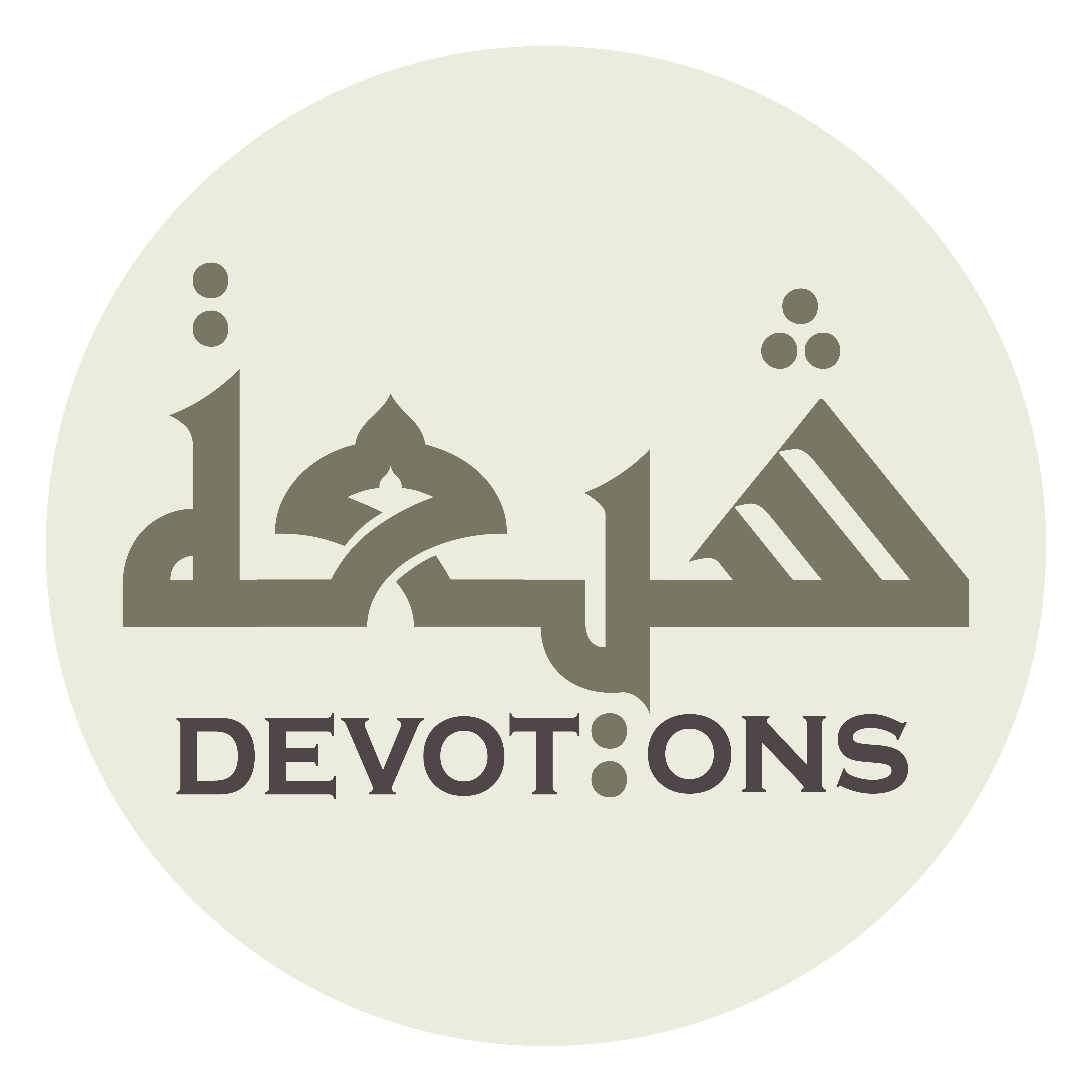 اِكْفِيَانِيْ فَإِنَّكُمَا كَافِيَانِ، وَانْصُرَانِيْ فَإِنَّكُمَا نَاصِرَانِ

ikfiyānī fa-innakumā kāfiyān, wanṣurānī fa-innakumā nāṣirān

Suffice me both of you as both of you are sufficient.Help me—two of you—for you are my helpers.
Dua Faraj
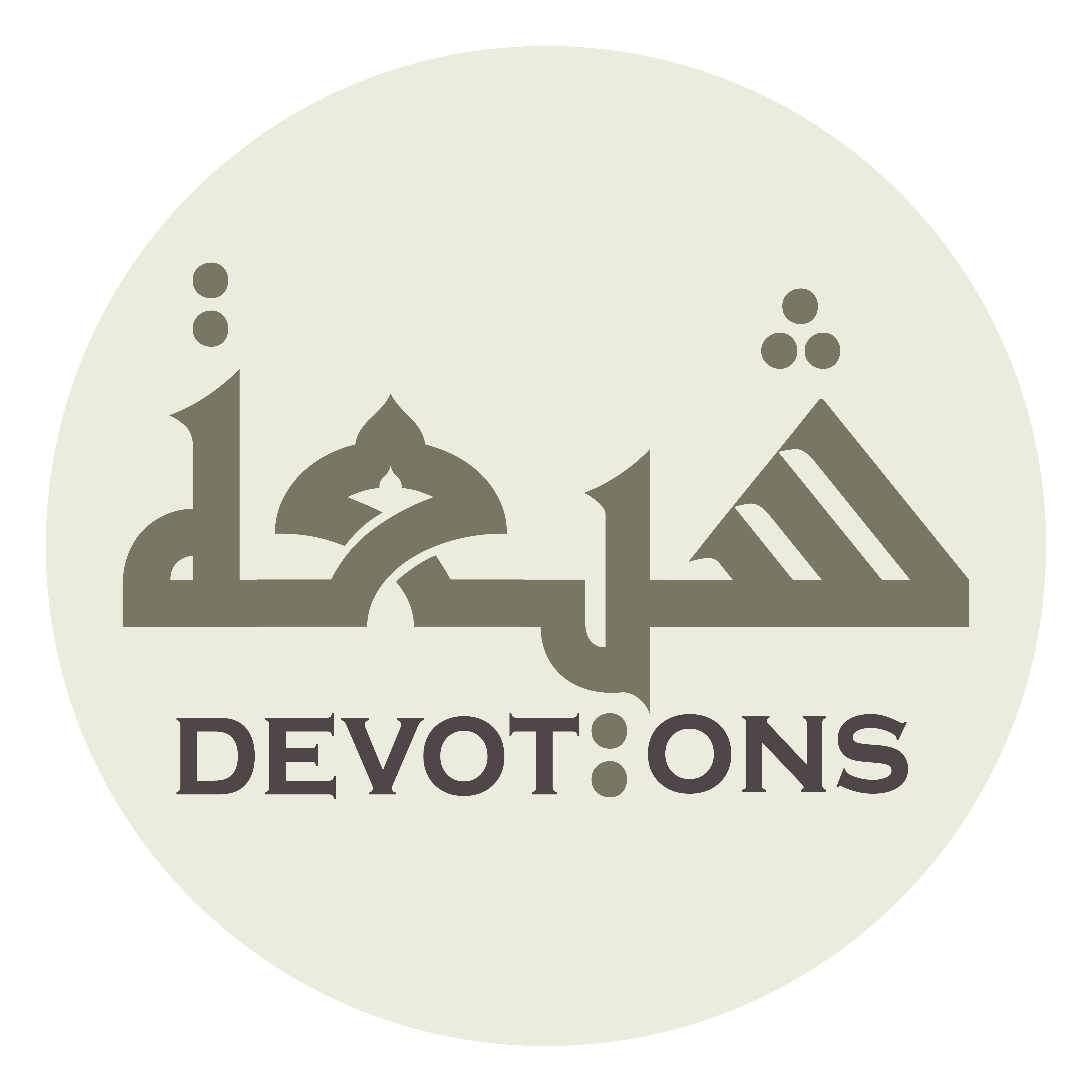 يَا مَوْلاَنَا يَا صَاحِبَ الزَّمَانِ

yā mawlānā yā ṣāḥibaz zamān

O our Master, O Master of the Time!
Dua Faraj
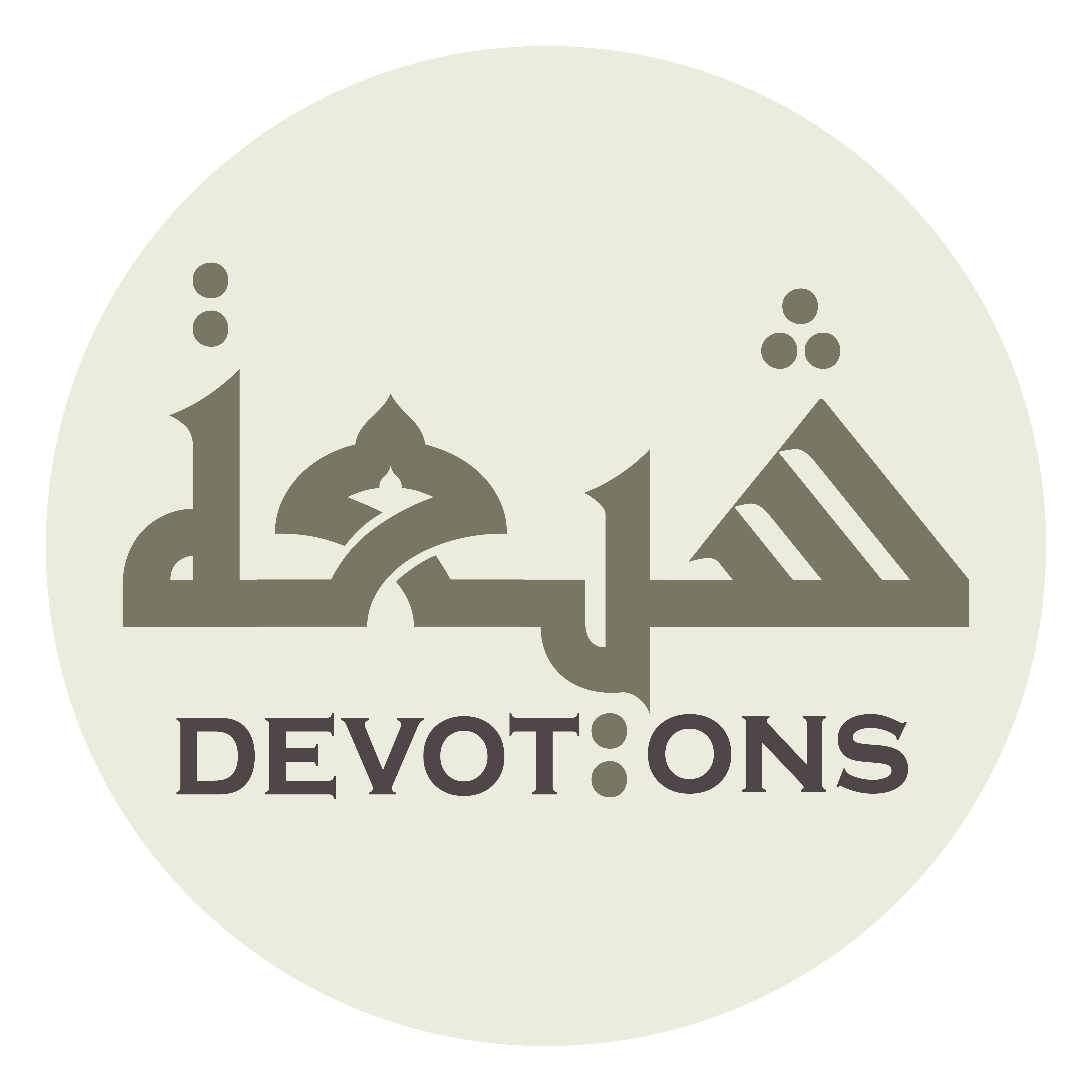 اَلْغَوْثَ، اَلْغَوْثَ، اَلْغَوْثَ

al ghawth, al ghawth, al ghawth

Help! Help!
Dua Faraj
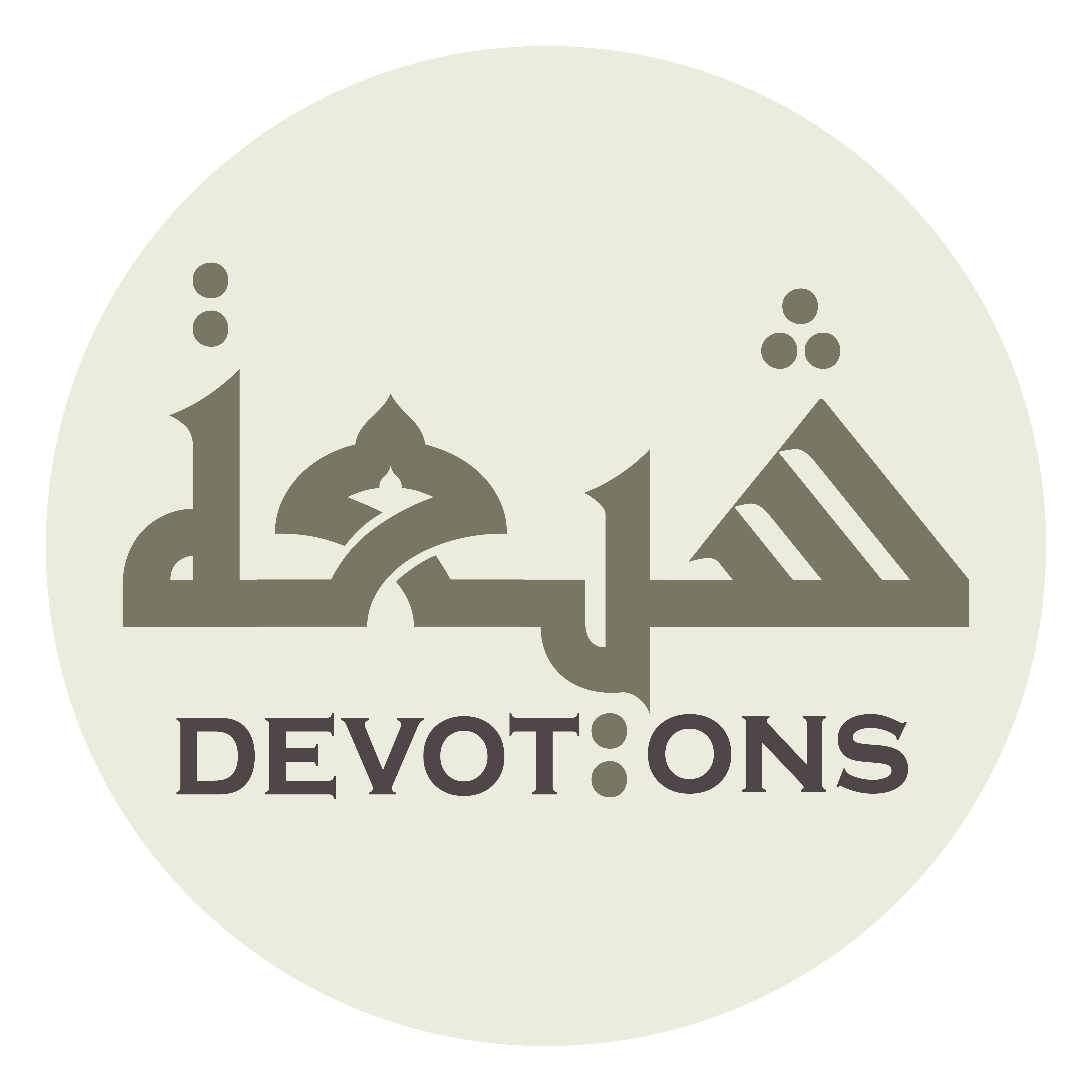 أَدْرِكْنِيْ، أَدْرِكْنِيْ، أَدْرِكْنِي

adriknī, adriknī, adriknī

Rescue me! Rescue me! Rescue me!
Dua Faraj
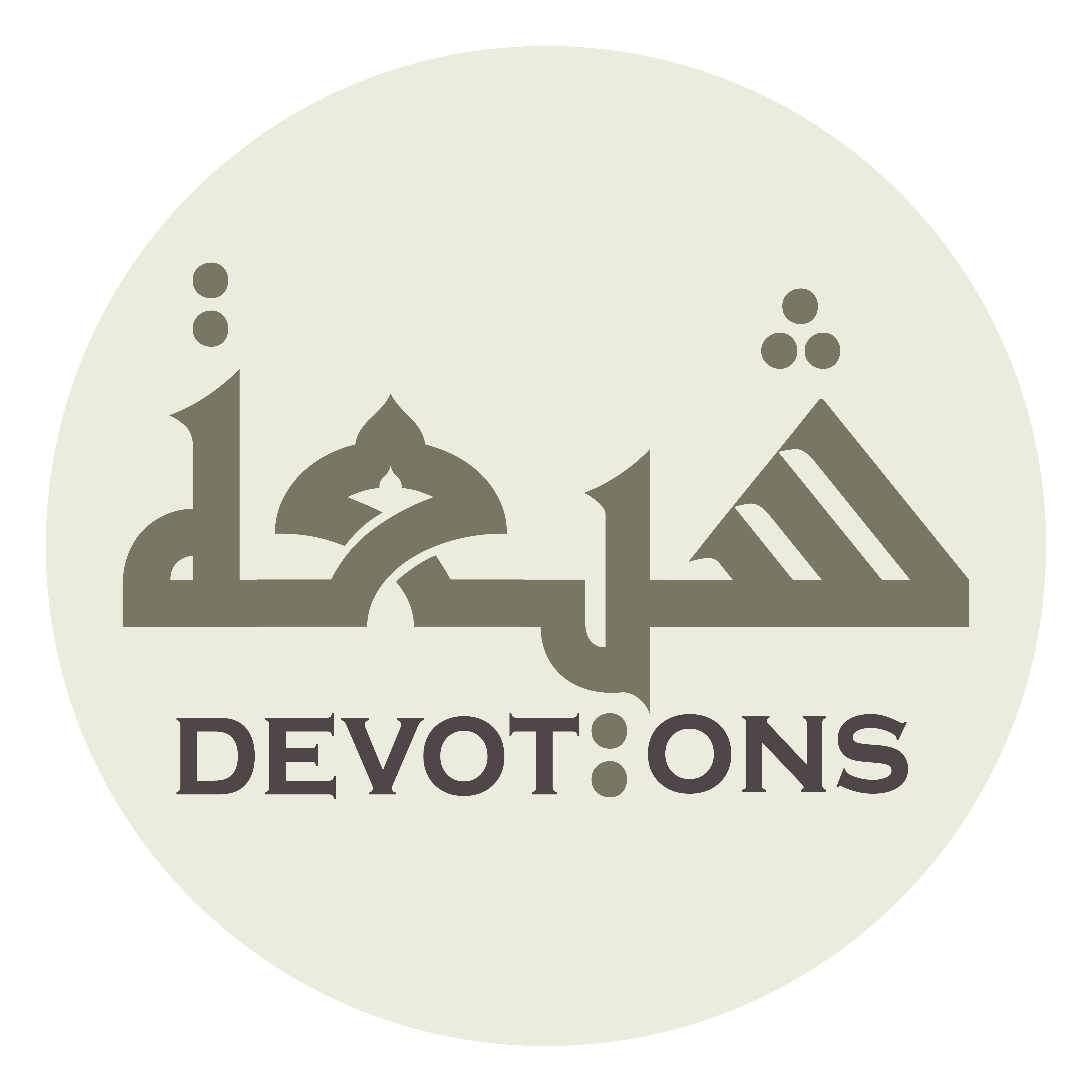 اَلسَّاعَةَ، اَلسَّاعَةَ، اَلسَّاعَةَ

as sā`ah, as sā`ah, as sā`ah

This moment! This moment! This moment!
Dua Faraj
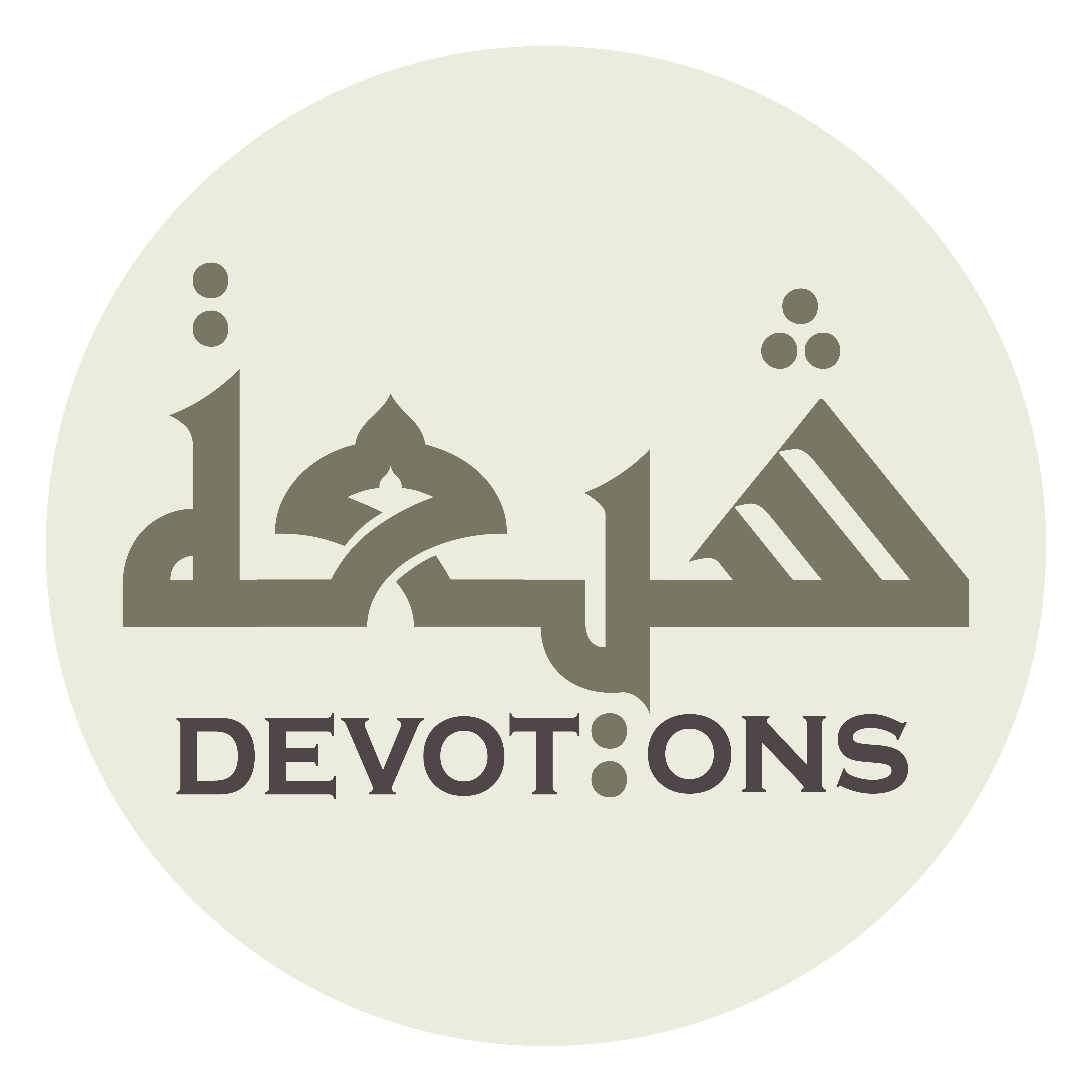 اَلعَجَلَ، اَلعَجَلَ، اَلعَجَلَ

al `ajal, al `ajal, al `ajal

Hasten, hasten, hasten!
Dua Faraj
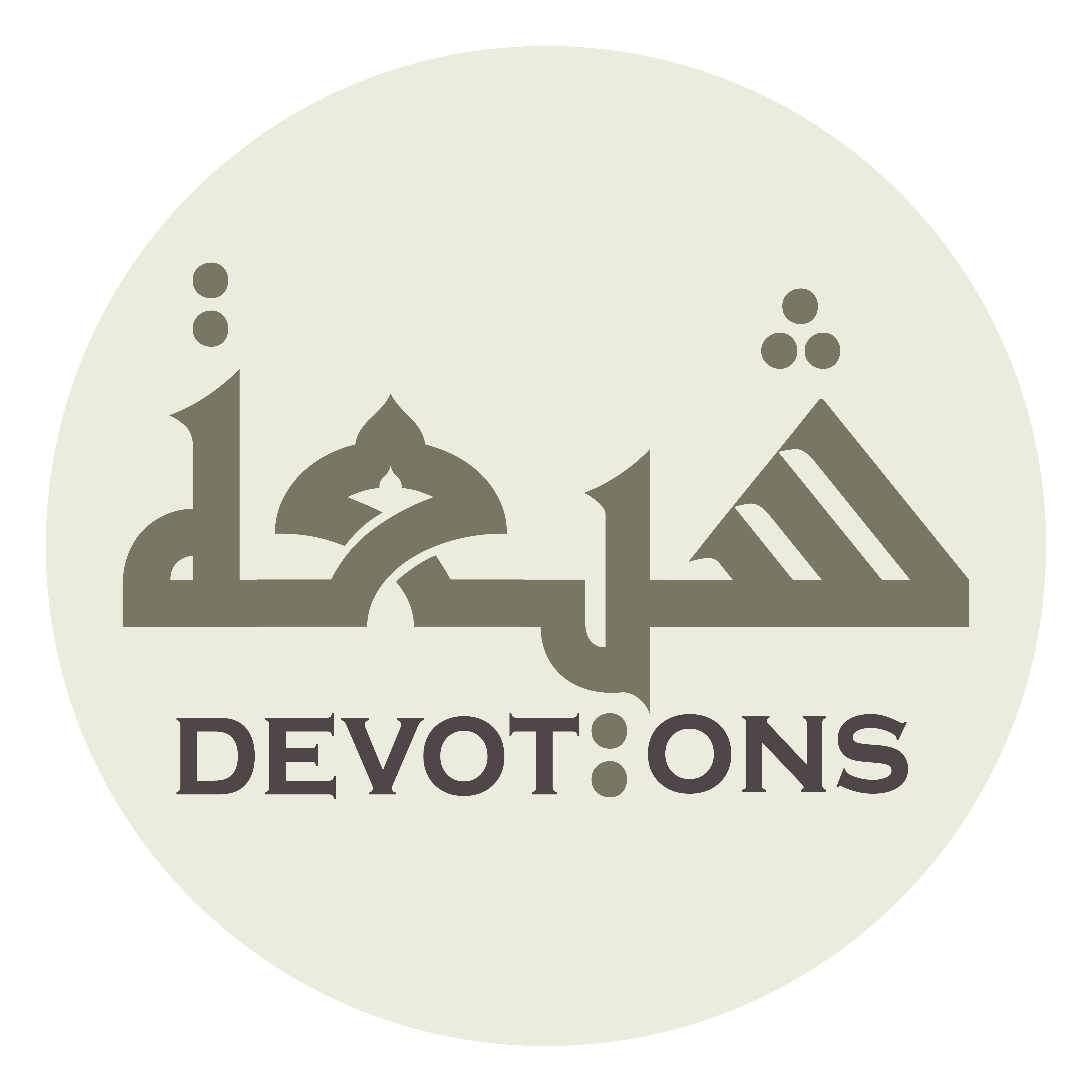 يَا أَرْحَمَ الرَّاحِمِيْنَ بِحَقِّ مُحَمَّدٍ وَ آلِهِ الطَّاهِرِينَ

yā ar-ḥamar rāḥimīna biḥaqqi muḥammadin wa ālihiṭ ṭāhirīn

O Most Merciful of the Merciful,For the sake of Muhammad (S) and his holy progeny.
Dua Faraj